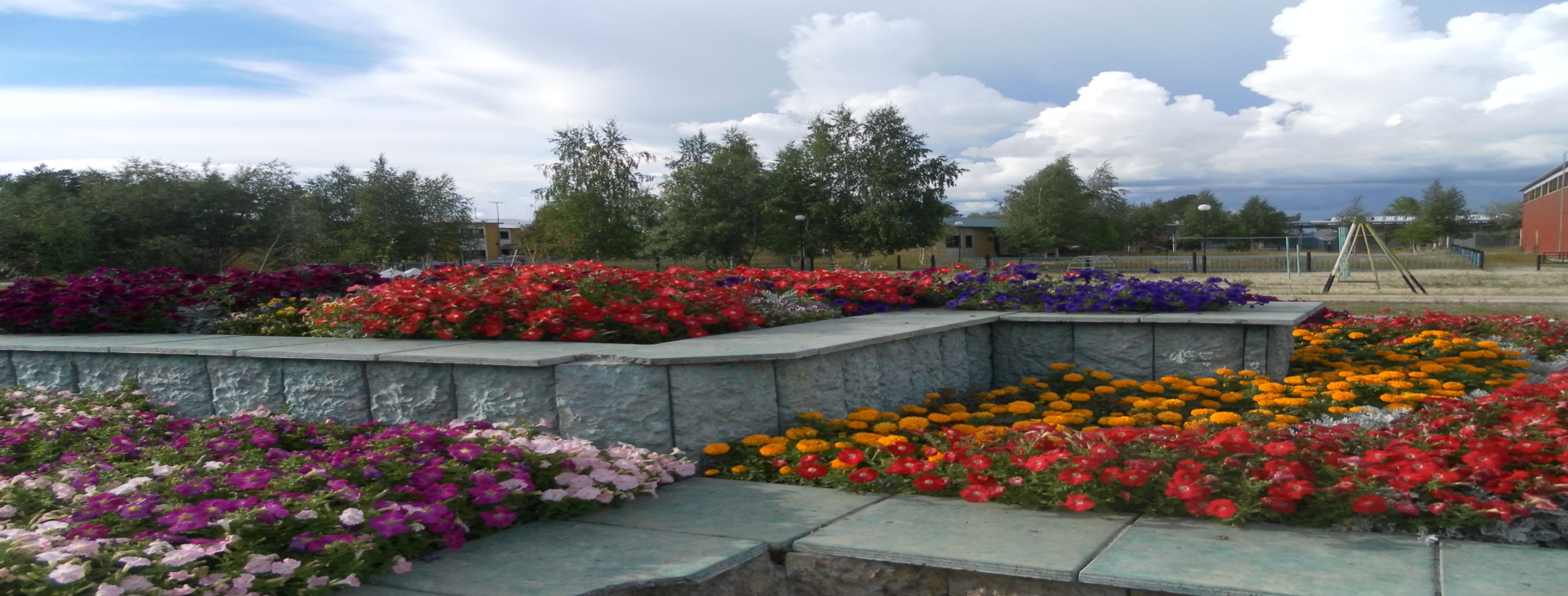 Исполнение бюджета  сельского поселения Верхнеказымский за 1 полугодие  2017 года
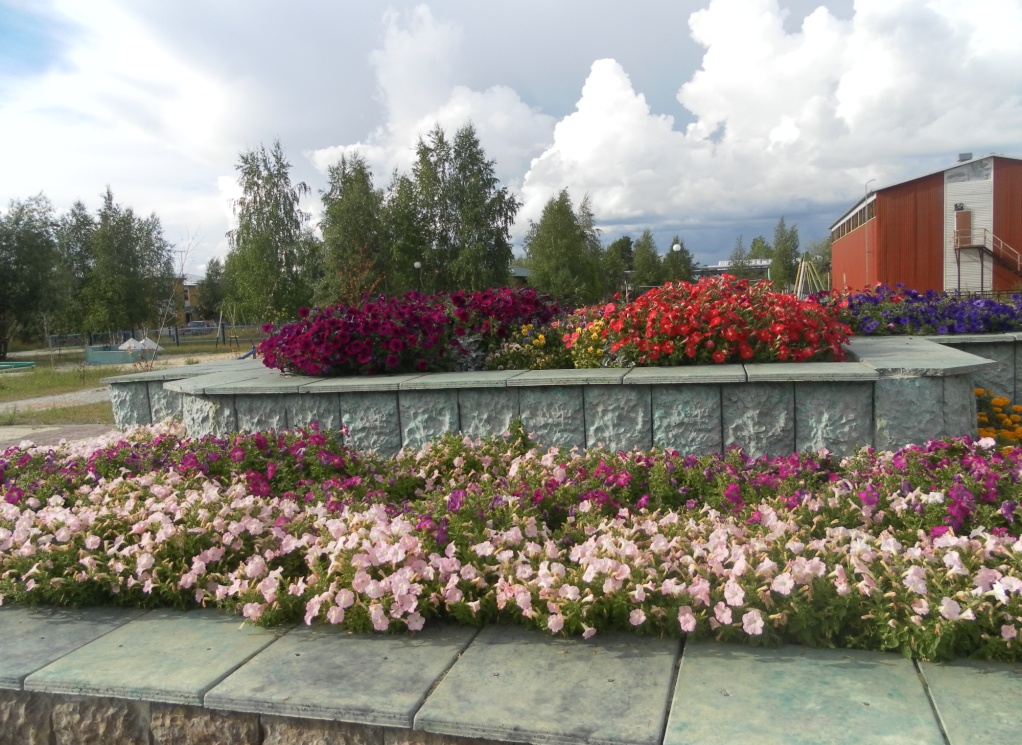 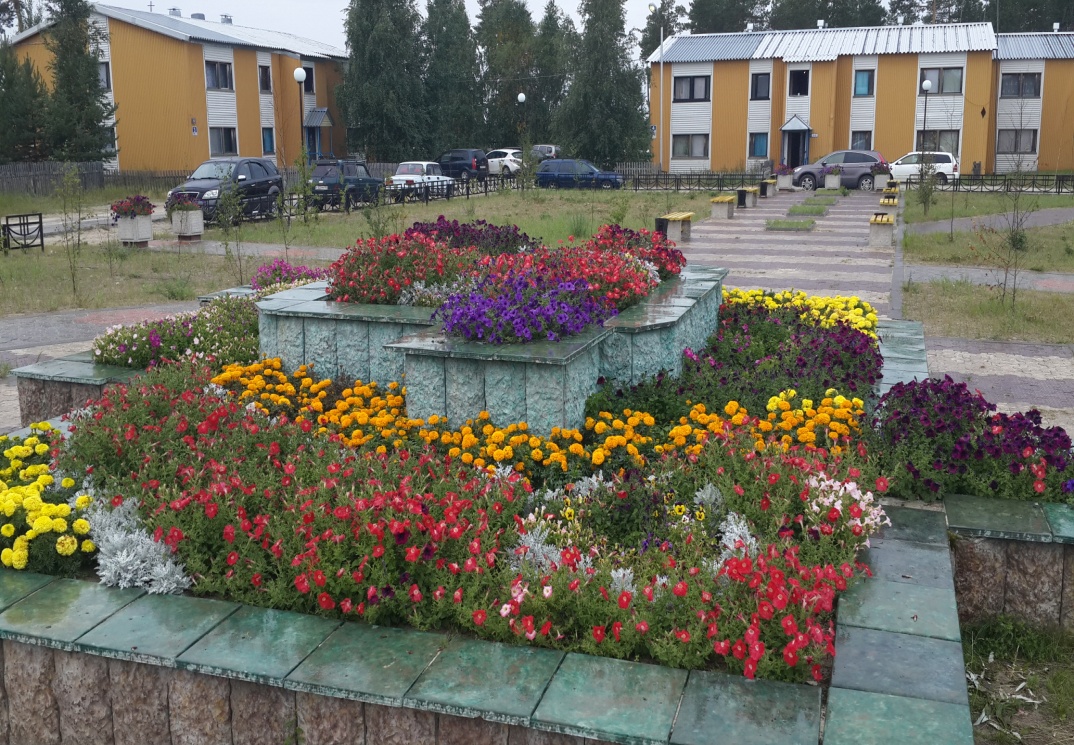 Сельское поселение Верхнеказымский в соответствии с Законом Ханты-Мансийского автономного округа – Югры от 25 ноября 2004 года № 63-оз «О статусе и границах муниципальных образований Ханты-Мансийского автономного округа –Югры» является муниципальным образованием Ханты-Мансийского автономного округа –Югры наделенным статусом сельского поселения.
	          Формирование бюджета сельского поселения Верхнеказымский  осуществлялось в соответствии с Бюджетным кодексом Российской Федерации от 31 июля 1998 года № 145-ФЗ, приказом Министерства финансов Российской Федерации от 01 июля 2013 года № 65н «Об утверждении Указаний о порядке применения бюджетной классификации Российской Федерации», Уставом сельского поселения Верхнеказымский, решением Совета депутатов  сельского поселения Верхнеказымский от 20 ноября 2008 года № 6 «Об утверждении Положения об отдельных вопросах организации и осуществлении бюджетного процесса в сельском поселения Верхнеказымский», постановлением администрации сельского поселения Верхнеказымский  от 12  декабря 2017 года № 157 «Об  утверждении отчета об исполнении бюджета сельского поселения Верхнеказымский за  1  полугодие 2017 года».
Исполнение  доходов  сельского поселения Верхнеказымский        за 1 полугодие 2017 года (тыс. рублей)
Исполнение налоговых доходов сельского поселения Верхнеказымский за 1 полугодие 2017 года
Исполнение неналоговых доходов сельского поселения Верхнеказымский за 1 полугодие  2017 года
Исполнение безвозмездных  поступлений  поселения Верхнеказымский за 1 полугодие 2017 года
Исполнение расходов по основным мероприятиям МП " Реализация полномочий органов местного самоуправления на 2017-2019 годы" сельского поселения Верхнеказымский                                       за 1 полугодие 2017 года
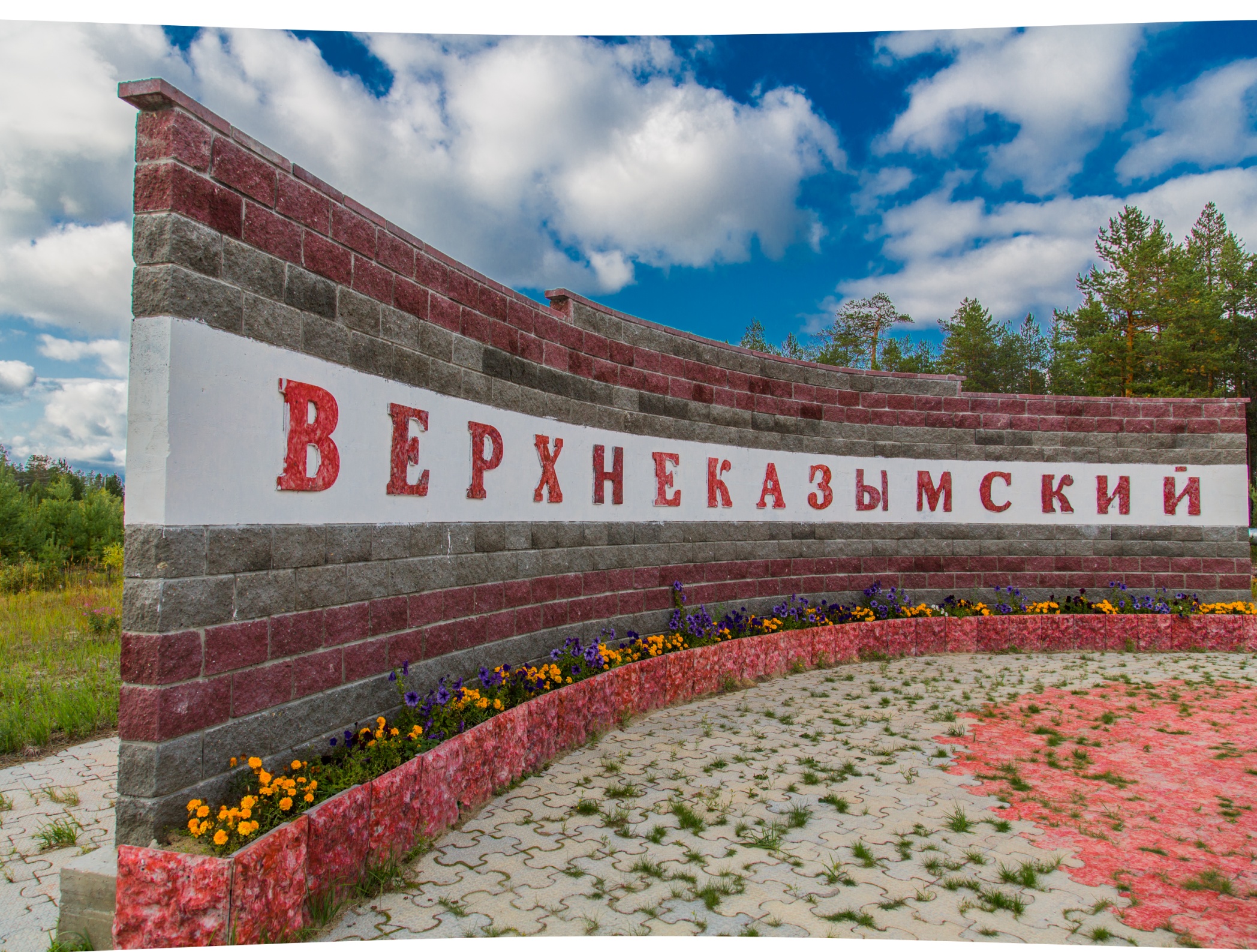 СПАСИБО ЗА ВНИМАНИЕ